Презентация к  интегрированной НОД «Звук и буква «Ч».   Делу – время, потехе –час»
Бельды Ольга Николаевна ,
учитель-логопед МБДОУ №8 «Огонёк» г.Поронайска Сахалинской области
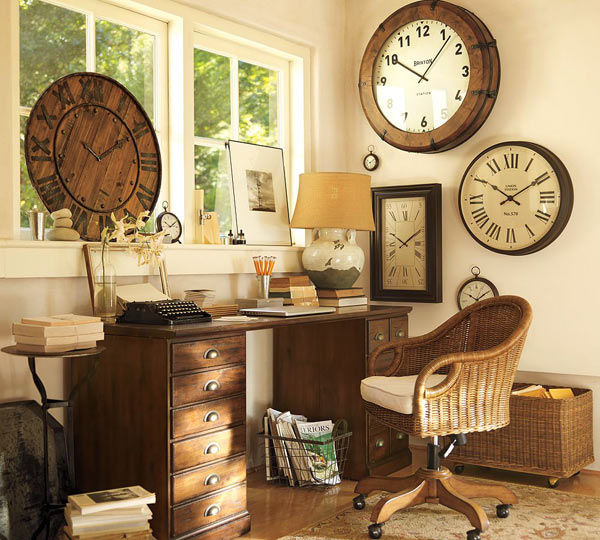 Где находятся эти часы? Какие они?
Где стоят эти часы? Какие они?
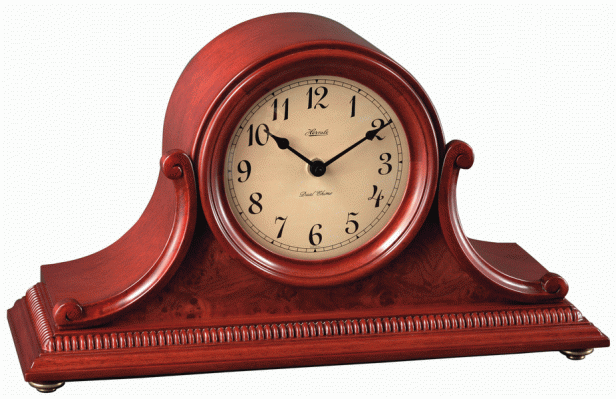 Где стоят эти часы? Какие они?
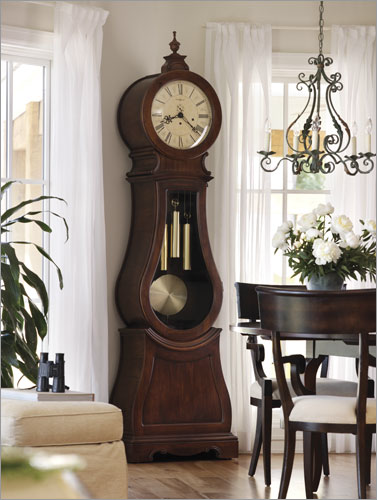 Где носят эти часы? Какие они?
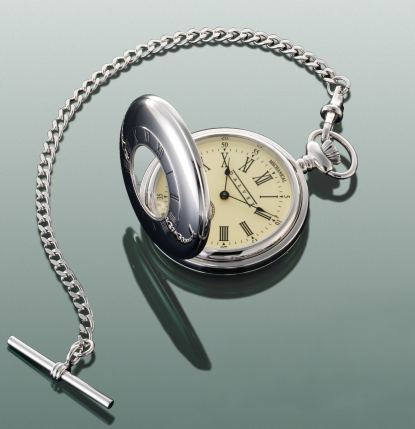 Где висят эти часы ? Какие они?
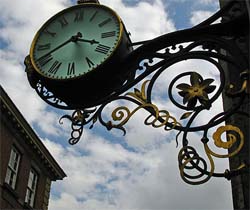 Как носят эти часы? Какие они?
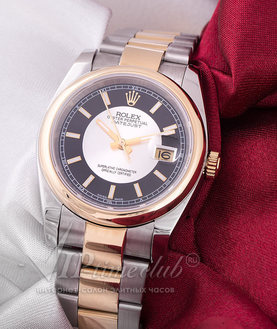 Где находятся эти часы?
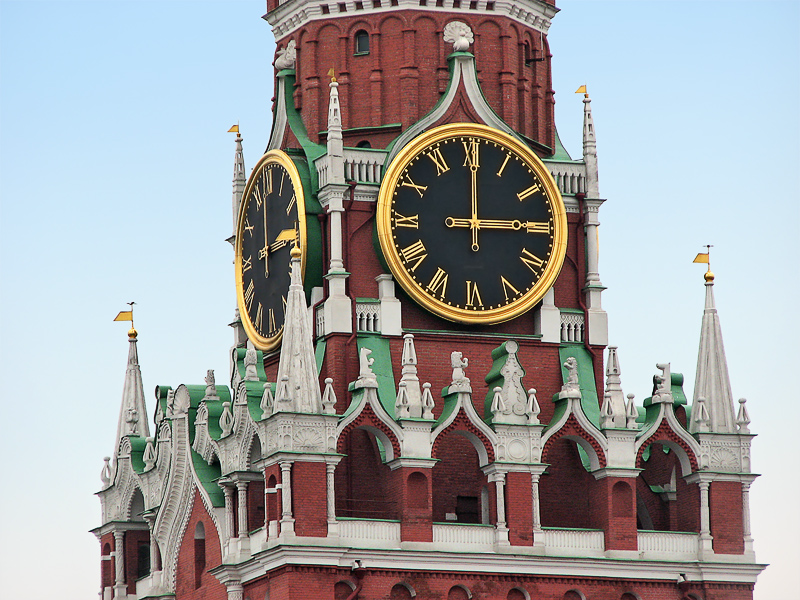